Скандинавская ходьба
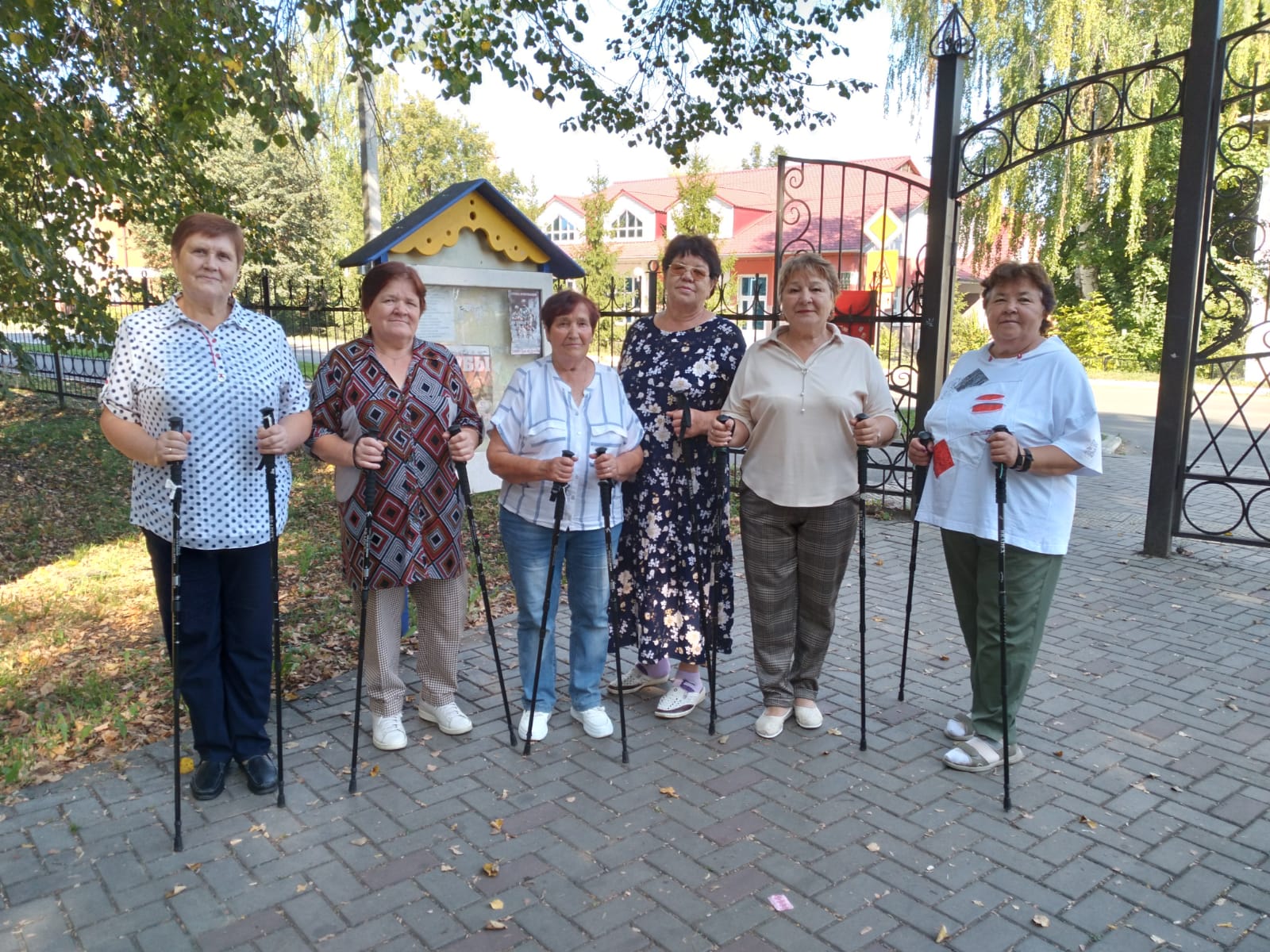 ГКУ «Соцзащита населения по Инсарскому району РМ (межрайонная)»
Отделение дневного пребывания граждан пожилого возраста и инвалидов
Скандинавская ходьба для пенсионеров: благоприятное воздействие
Этот вид спорта неспроста  нашел целевую аудиторию среди населения преклонных лет.  Дело в том, что скандинавская (или финская, шведская, северная, канадская) ходьба является не только зарядкой.

    Это полноценная  рекреация, широко применяемая в лечебных и оздоровительных целях по всему миру.
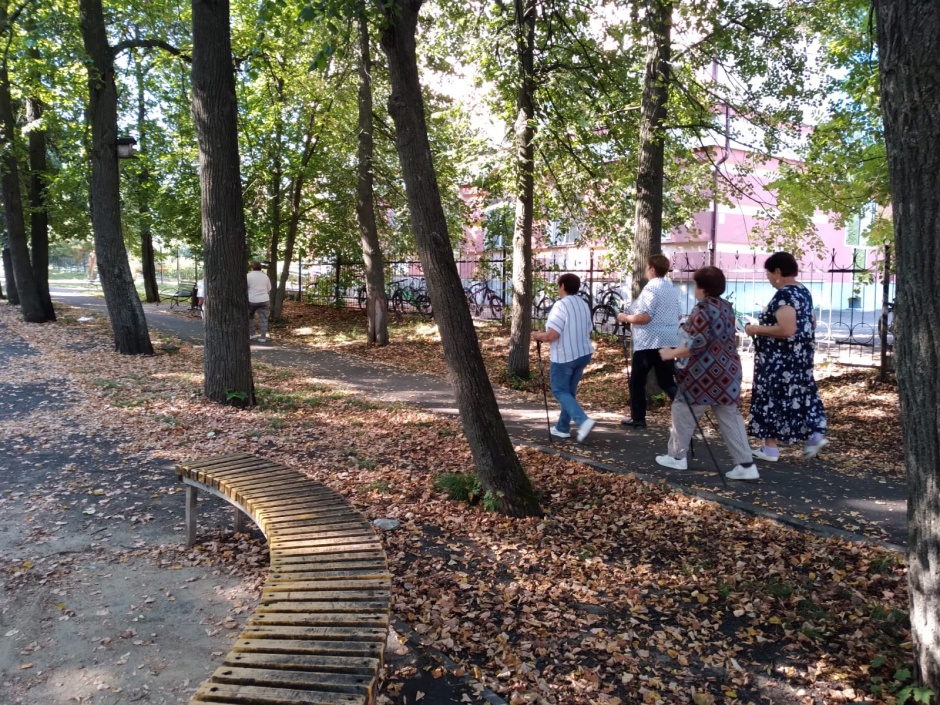 Поддержание и восстановление организма происходит за счет следующих механизмов:
Тренировка сердечно-сосудистой системы;
Увеличение жизненной ёмкости легких и тонизирующее влияние на гладкие мышцы бронхов;
Снижение уровня глюкозы крови, облегчающее симтоматику сахарного диабета;
Улучшение показателей кровотока в головном мозге, снижающее риск развития старческой деменции (слабоумия) и инсультов;
Снижение возбудимости центральной нервной системы и тренировка координации движений, зачастую страдающих в данной возрастной группе;
Выработка витамина D под влиянием УФ-лучей, благодаря которому активизируется кальциевой обмен;
Устойчивость к инфекция  формируется благодаря круглогодичным занятиям.
Ходьба с палками для пенсионеров – чудесный  способ получить новые впечатления от общения с людьми, разделяющими их увлечения
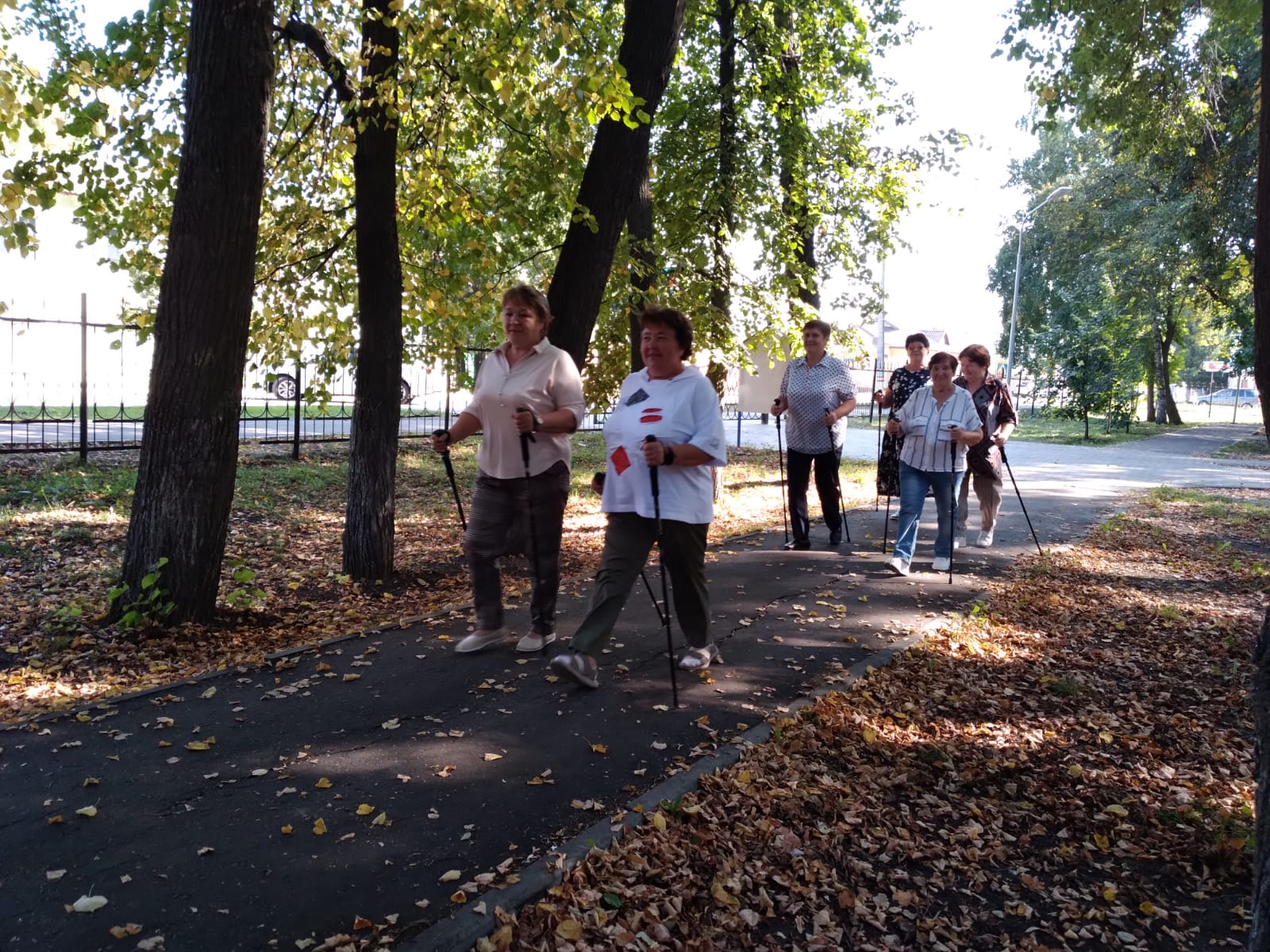 Правила скандинавской ходьбы с палками для пожилых:
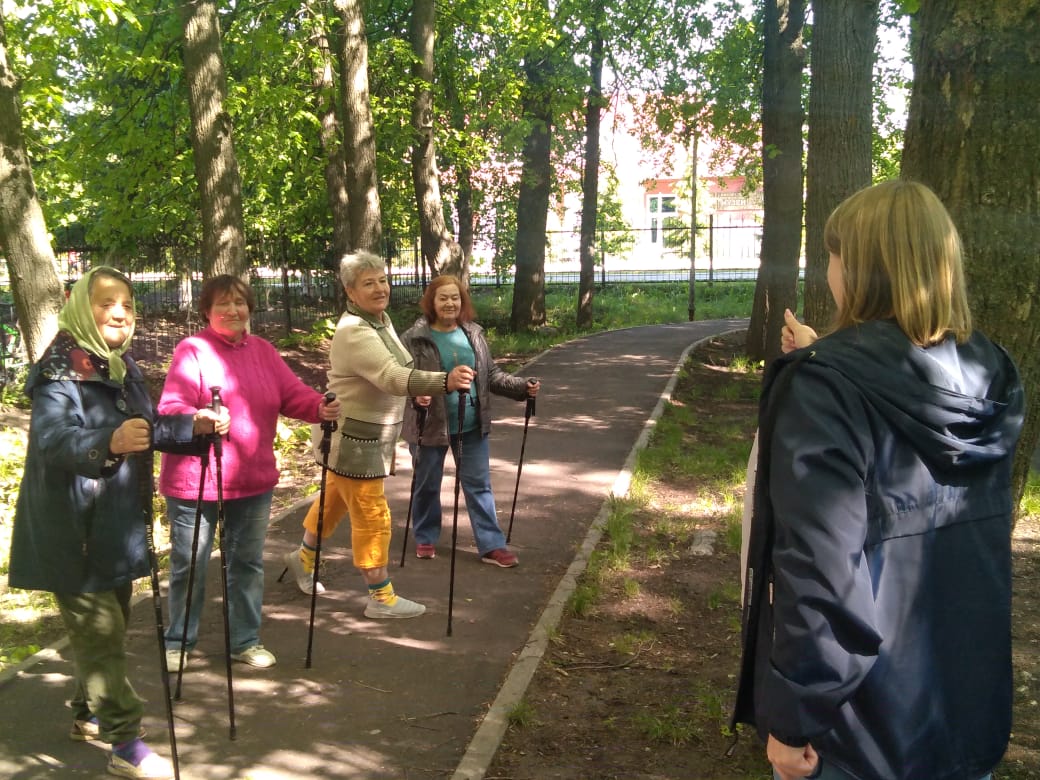 Скандинавская ходьба для пожилых людей имеет две группы правил. Первая касается техники выполнения движений, а вторая- грамотной организации и контроля тренировочного процесса.
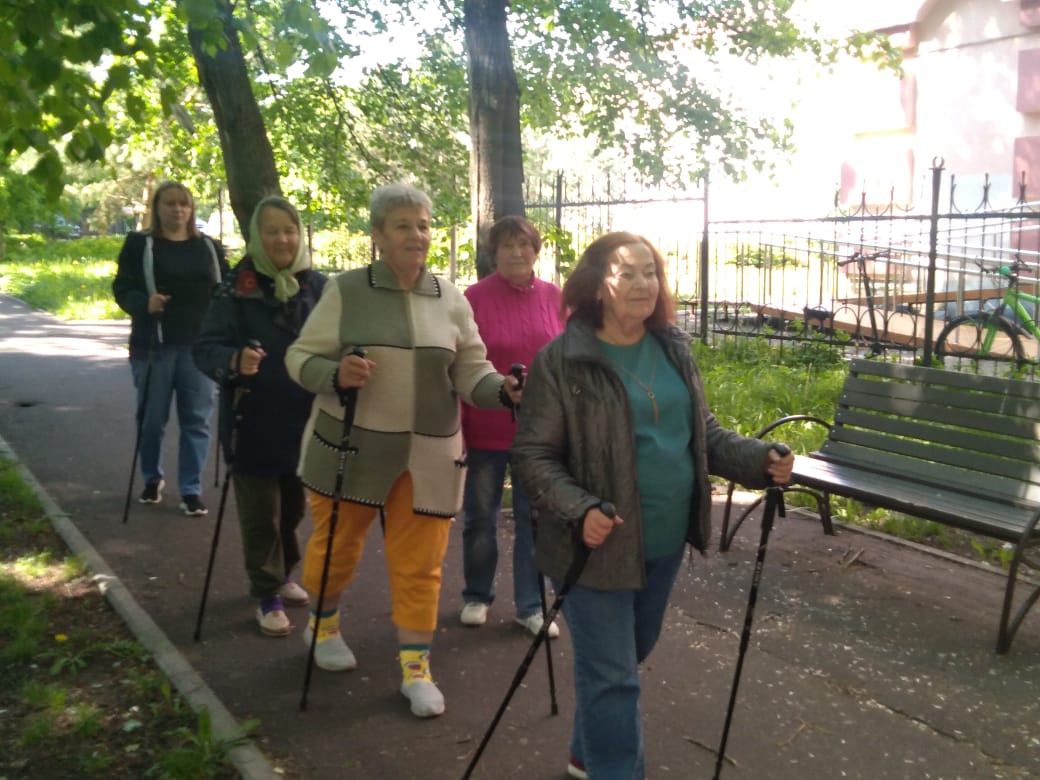 Занятия скандинавсой ходьбой  в отделении дневного пребывания граждан пожилого возраста и инвалидов происходят под чутким руководством тренера по адаптивной физкультуре.
На первый взгляд может показаться, что никаких особых правил соблюдать не нужно. Но есть свои отличия: 
Верхние и нижние конечности движутся одновременно и перекрёстно. Толчок выполняется одномоментно - правой рукой и левой ногой и наоборот.
Методика  постановки ступни выглядят как перекат. Сначала земли касается пятка, затем средняя часть, и в последнюю очередь, носок. Когда носок полностью соприкоснулся с землей, начинает отрываться пятка.
Занятия скандинавской ходьбой в отделении дневного пребывания граждан пожилого возраста и инвалидов  происходят круглый год. 
Но лучшее время года для первых тренировок- весна. На улице уже достаточно тепло для комфотного самочувствия во время активных занятий.
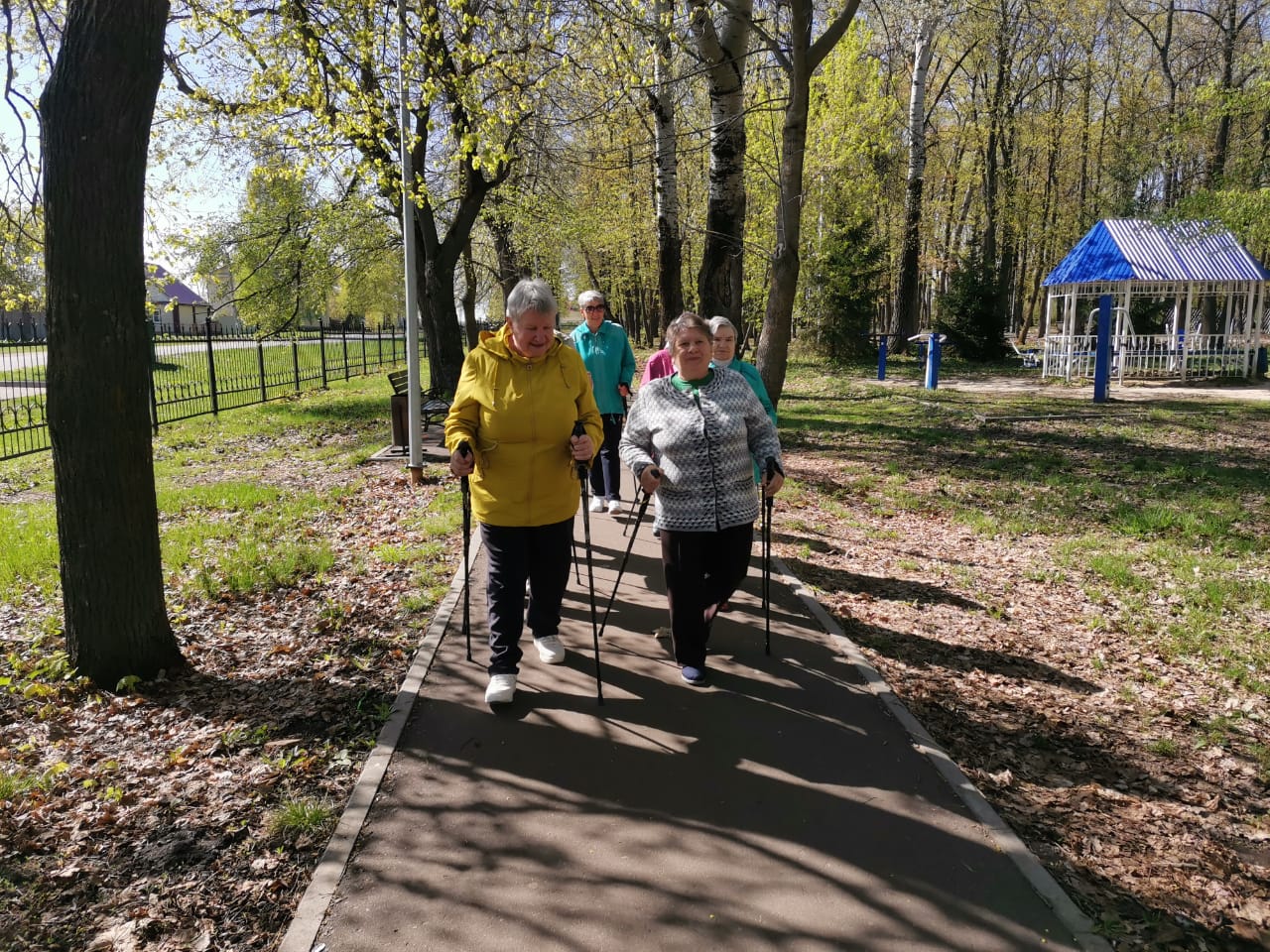 Летние тренировки начинаются в утренние часы, чтобы избежать полуденной жары. Даже если солнце не доставляет дискомфорта, при нагрузке реакция сосудов может быть непредсказуемой.
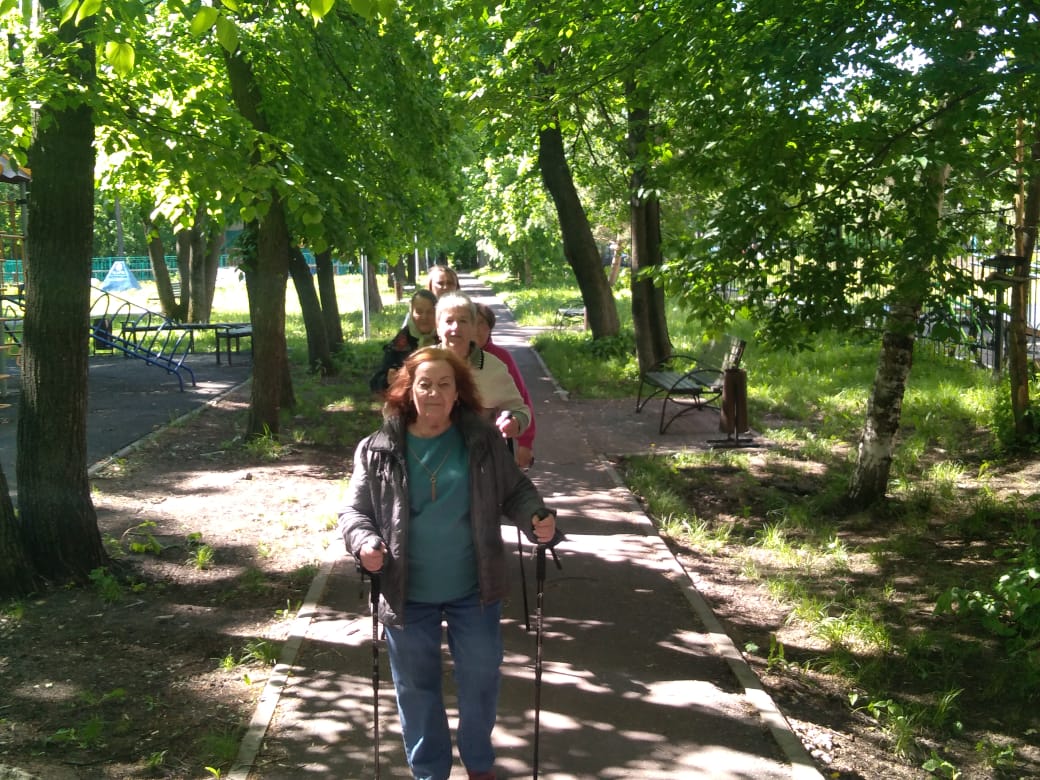 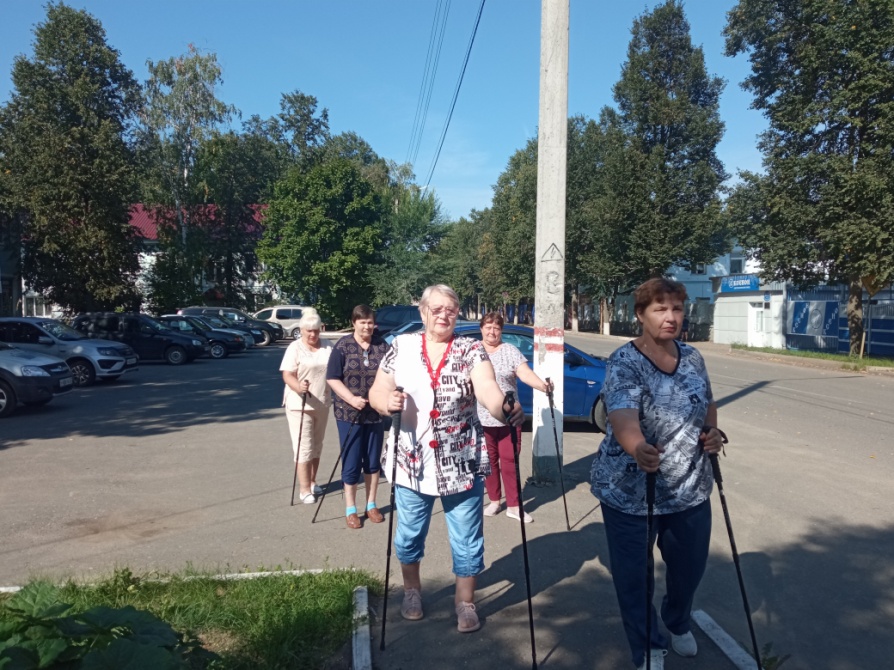 Тренировки начинаются с непродолжительных (15-20 минут) интервалов и постепенно увеличиваются
Тренер контролирует частоту сердечных сокращений пожилых граждан 
Через каждые 15-20 минут делаются перерывы, во время которых разминаются кисти и лучезапястные суставы
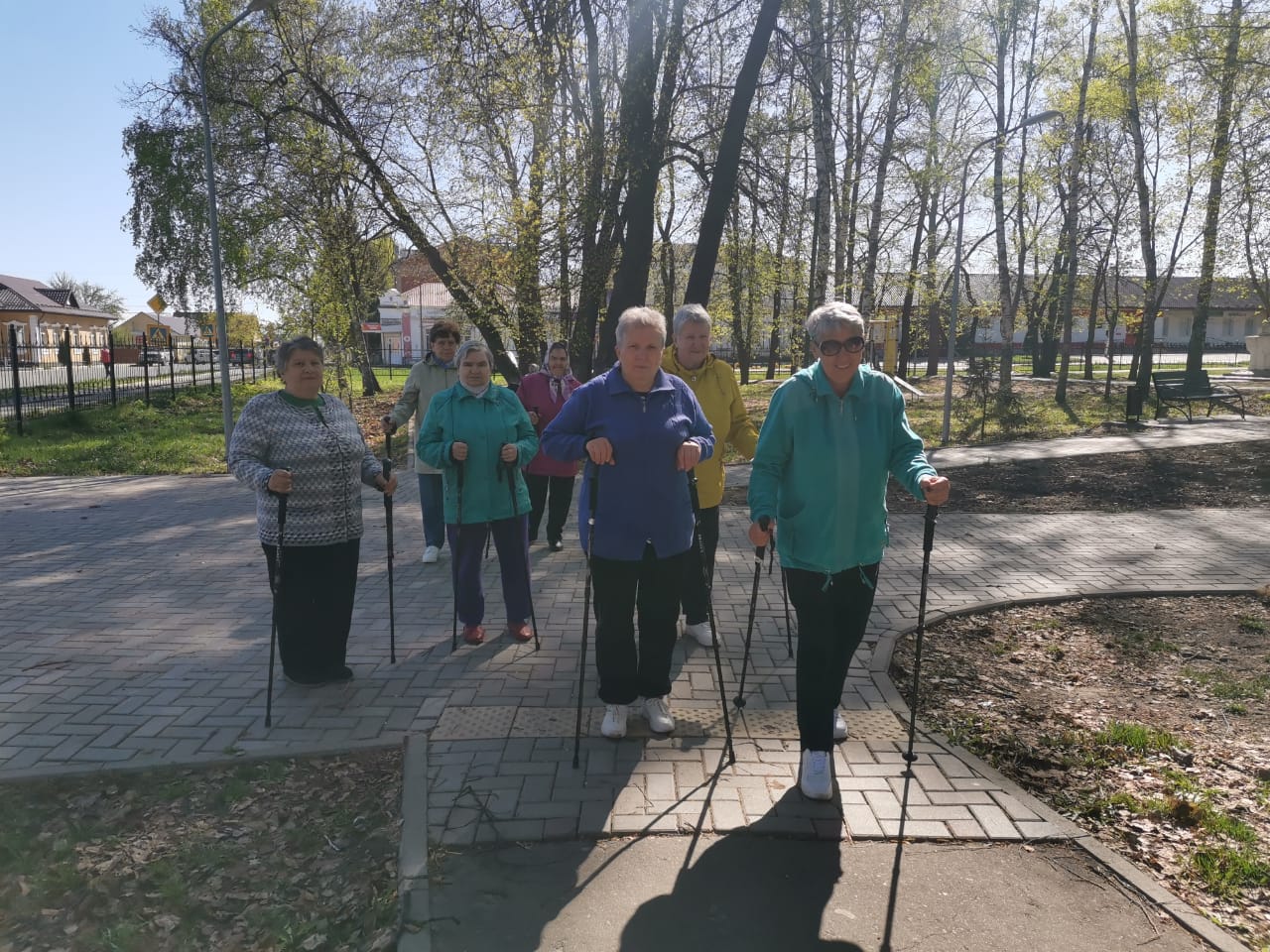 Пожилые люди получают удовольствие от прогулок. Вместе с тренером выбирают интересные маршруты и они становятся полезной и приятной привычкой.
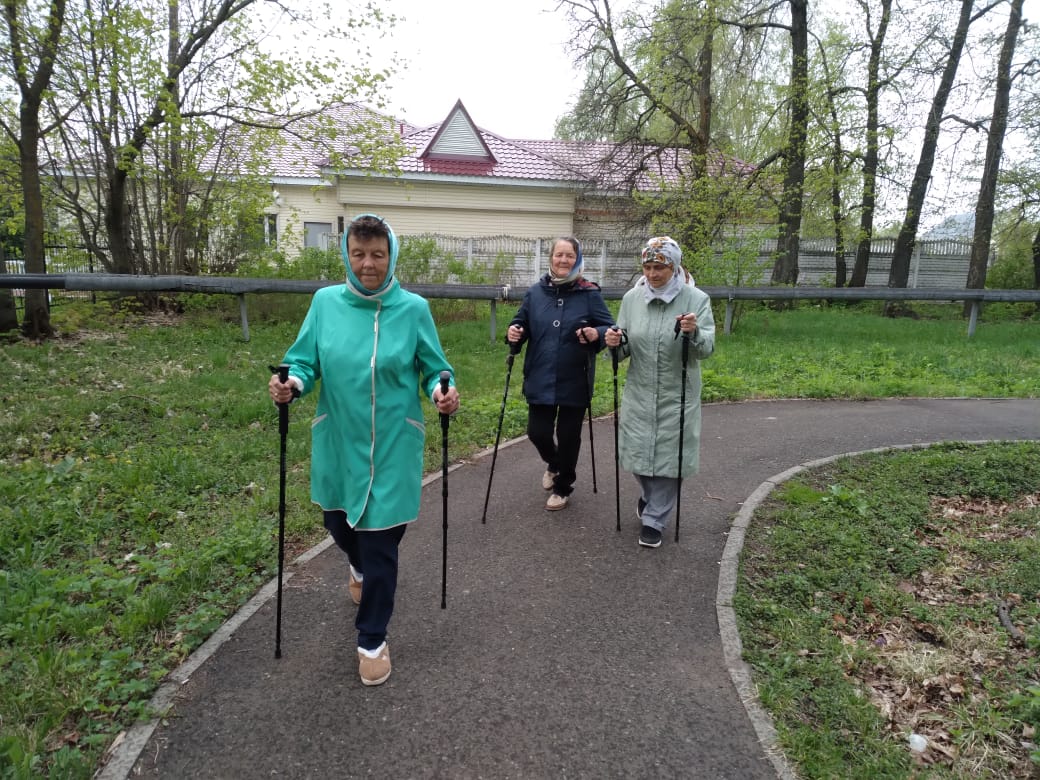 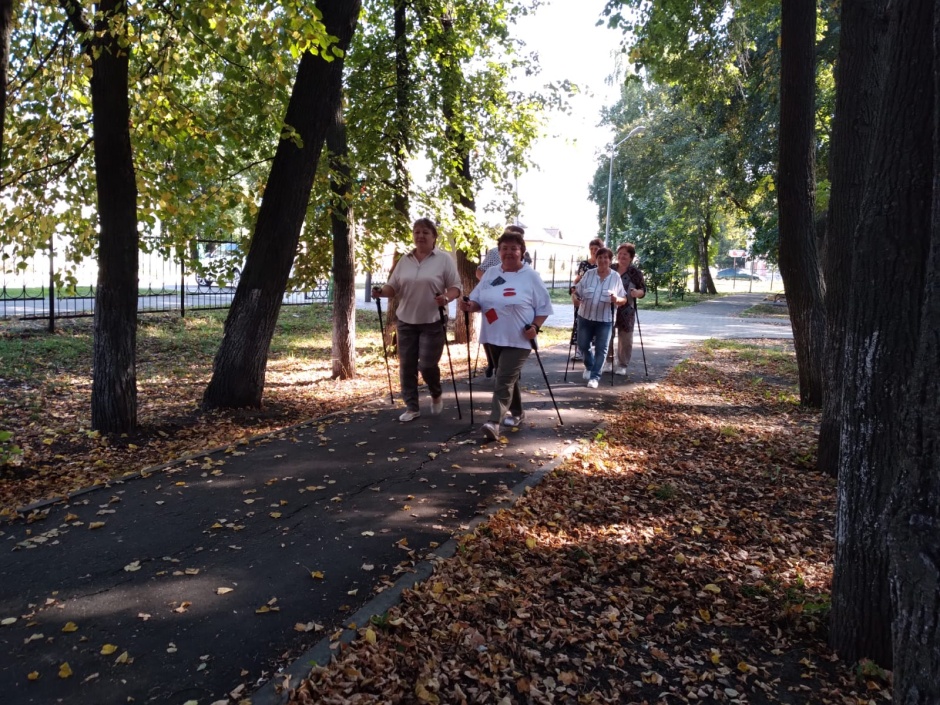 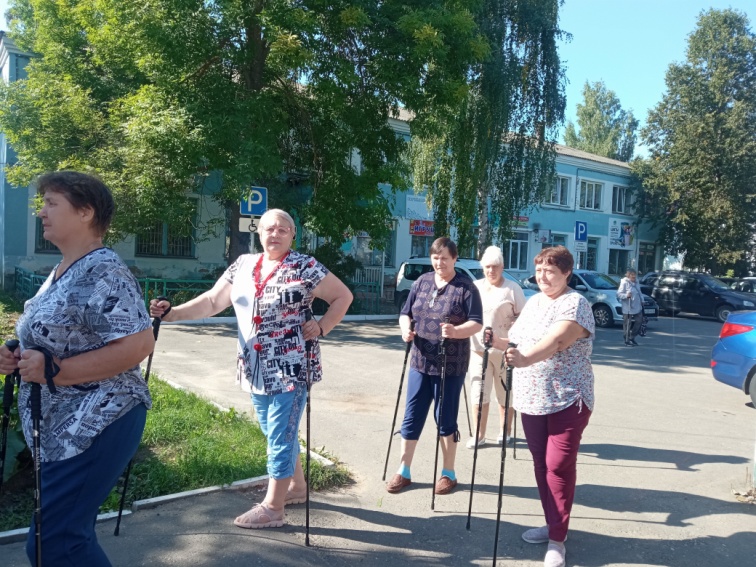 Спасибо за внимание!
Спортивным быть теперь модно!